The Future Internet: 2
One possible vision among many
Issues and Challenges
Short term and mid term challenges for the Future Internet (FI) in terms of thematic areas and applications
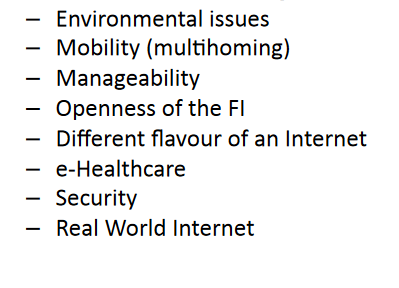 Environmental Issues
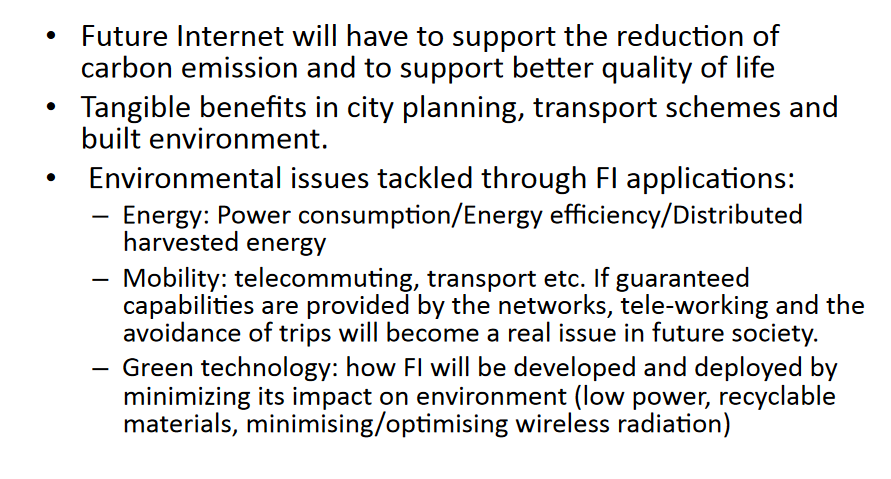 Mobility
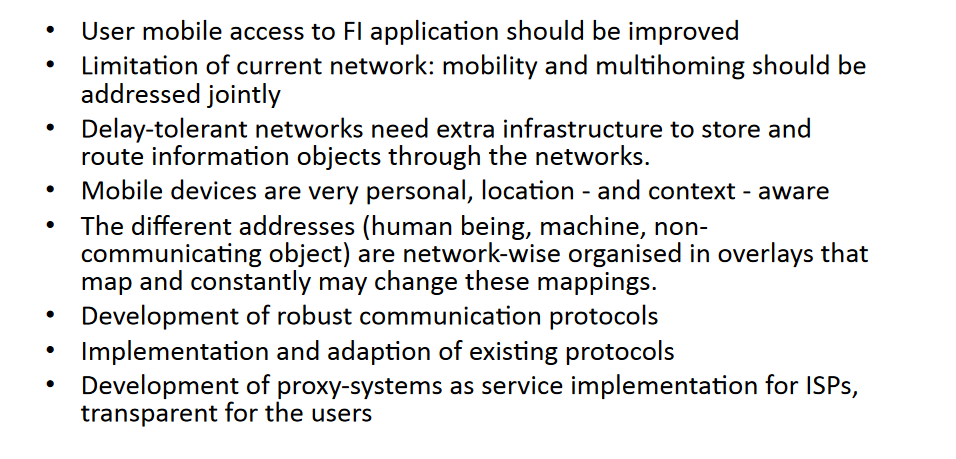 Openness of the FI
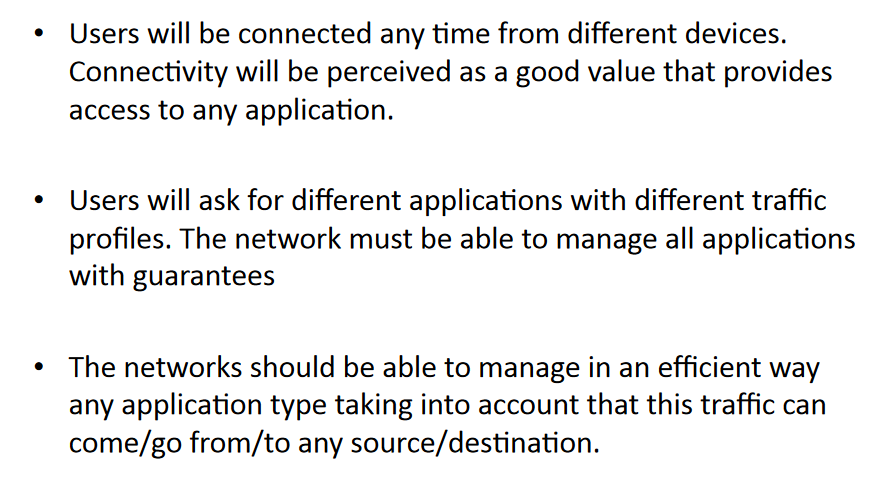 Each Internet has different “flavor” for each user – yes the internet becomes 33 kinds of Ice Cream
E-HealthCare
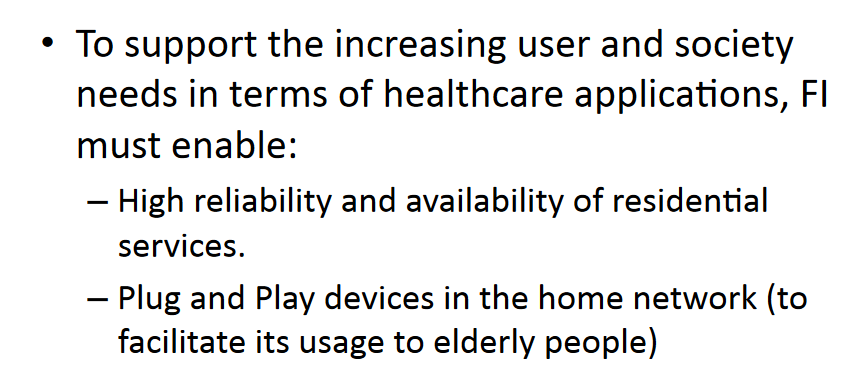 Security
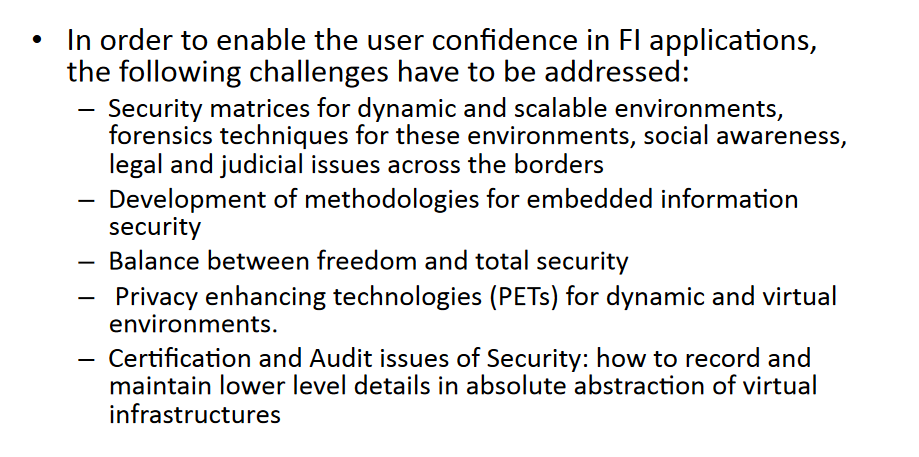 Real World Reality Check
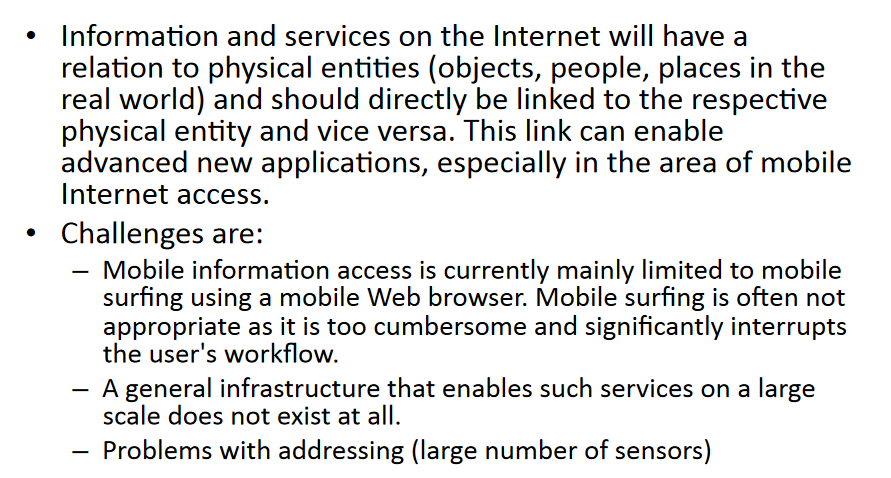 A 2014 Analysis
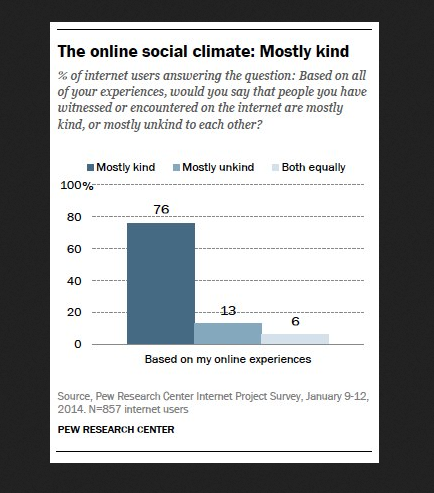 Mobility Explodes to include almost everyone
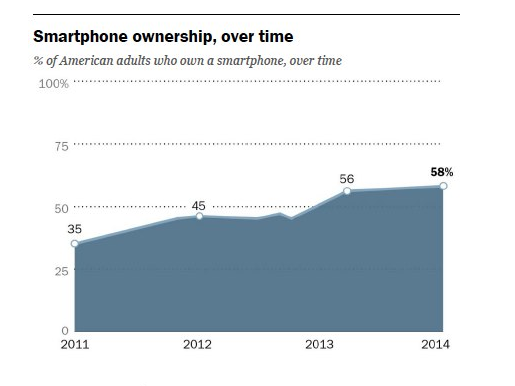 A real shift in “Screen” preference
Age Matters
More Predictions
V for Vendetta
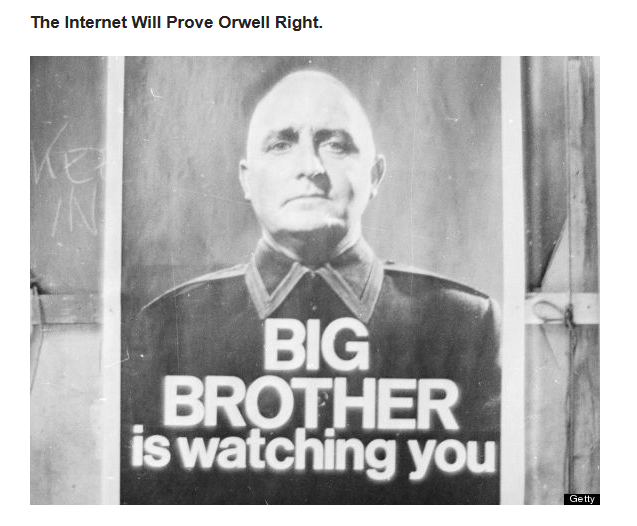 50 Billion Devices predicted for 2020
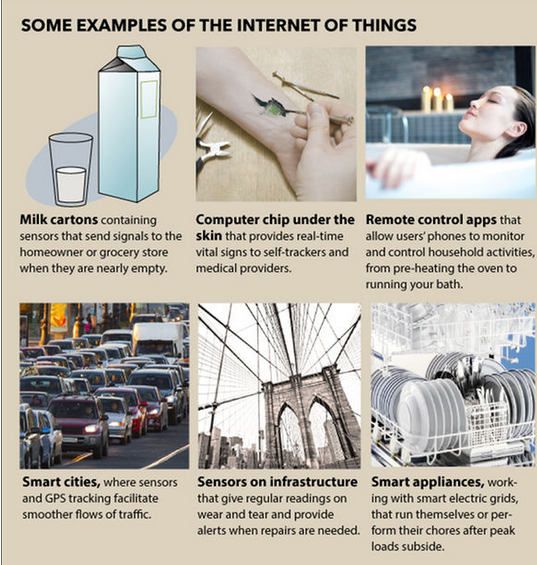 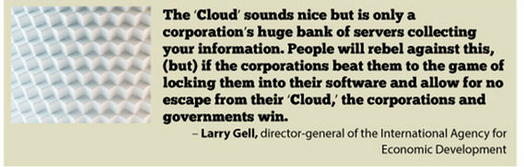 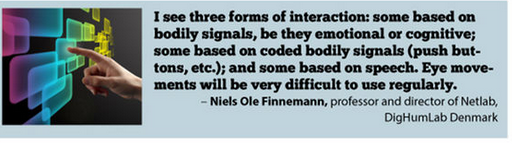 But then again:
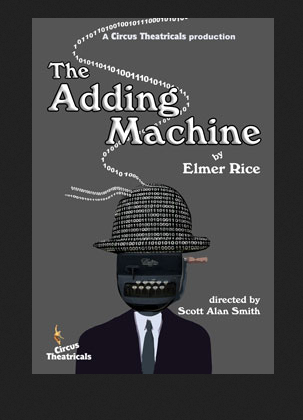 1923
1909